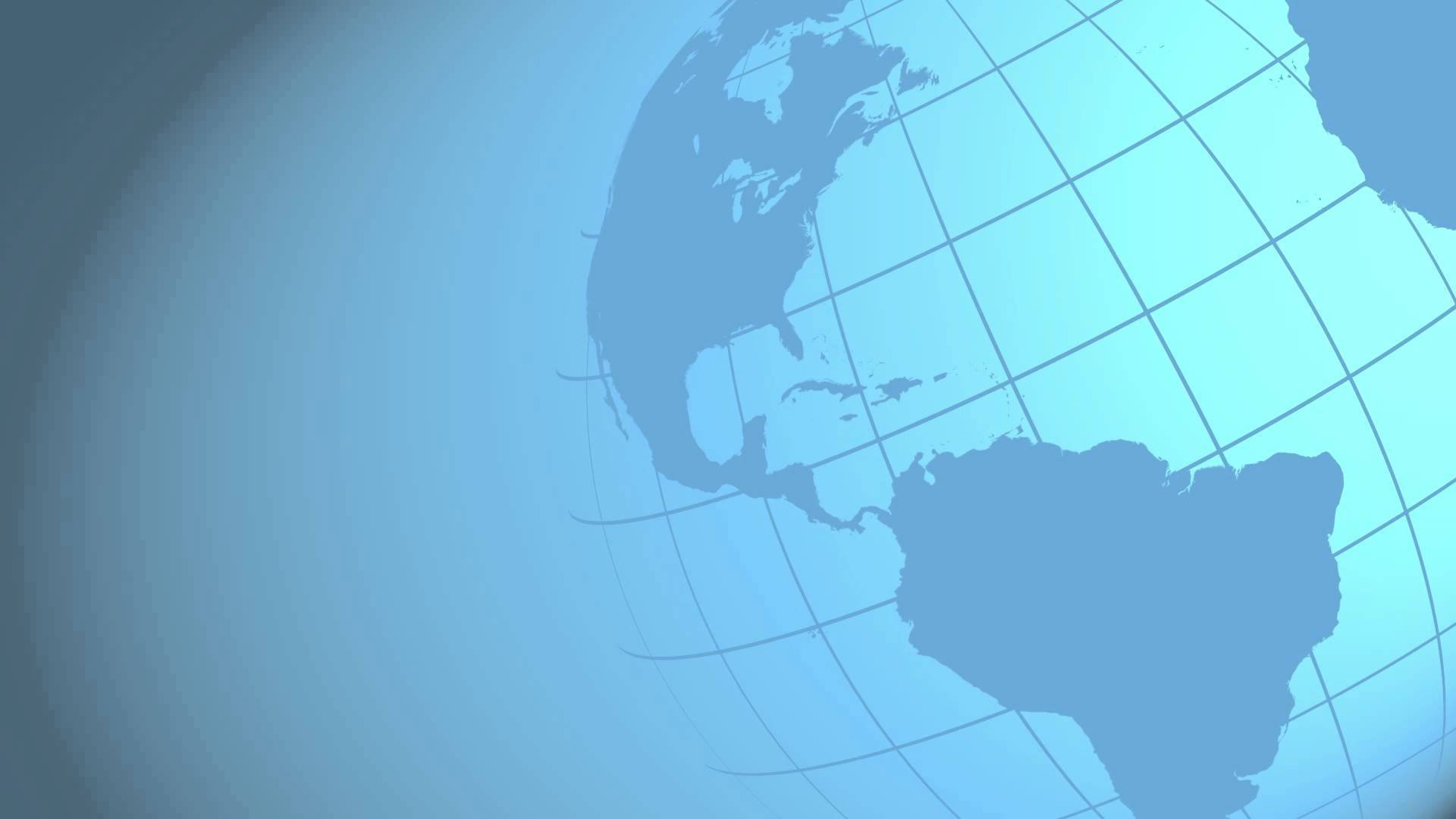 Guten Morgen, Kameraden Kadetten!      
Good morning, comrades cadets!

Welches Datum ist heute?                                                     
What is the date today?

How do you find the weather today? – (cold, It, and, windy, is).
                                                            – It is cold and windy!
Wie findet ihr das Wetter heute? – (ist, kalt, Es, und, windig).
                                                      – Es ist kalt und windig!
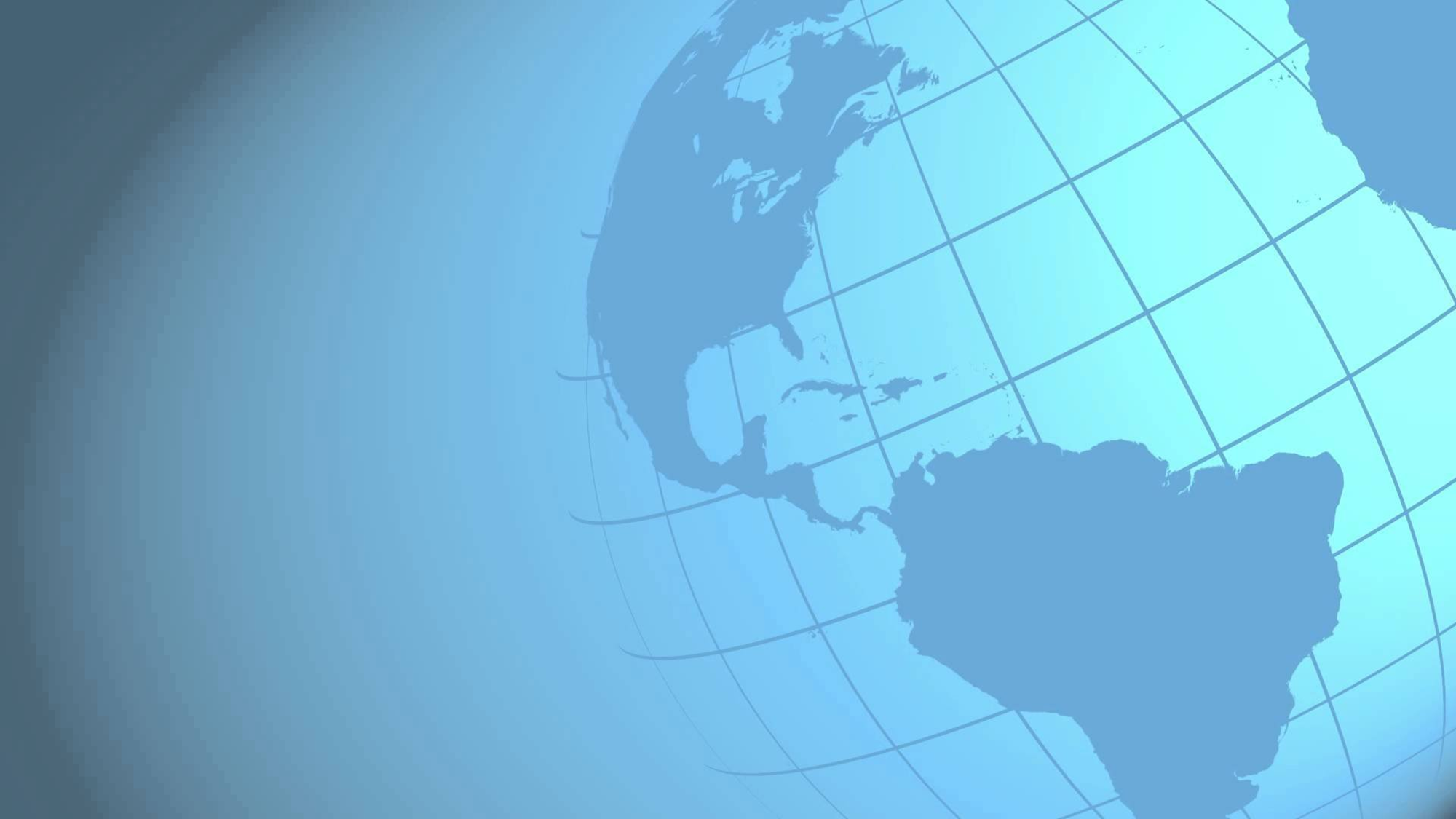 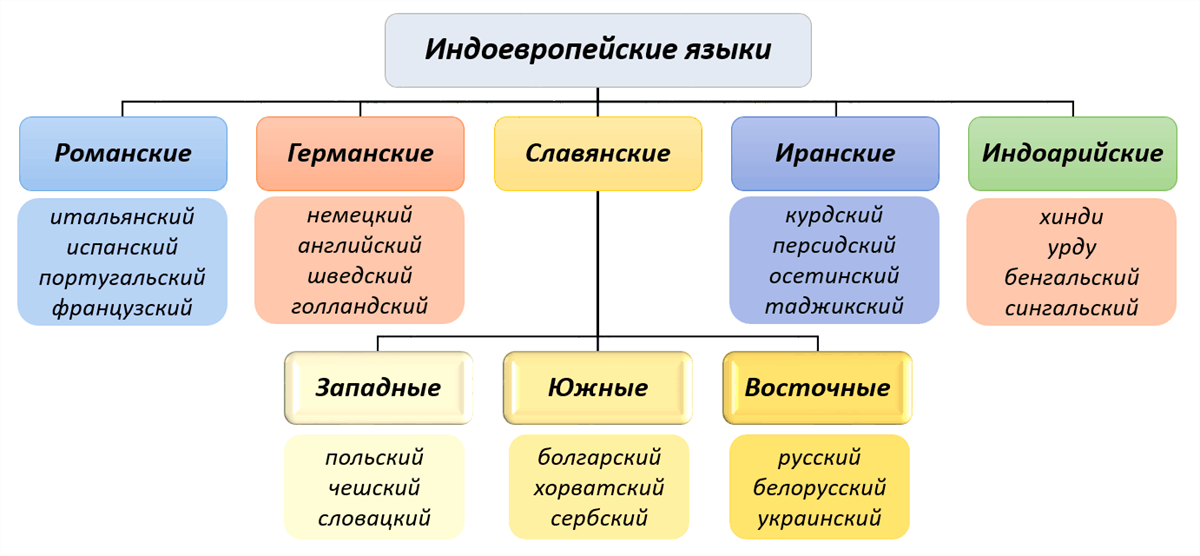 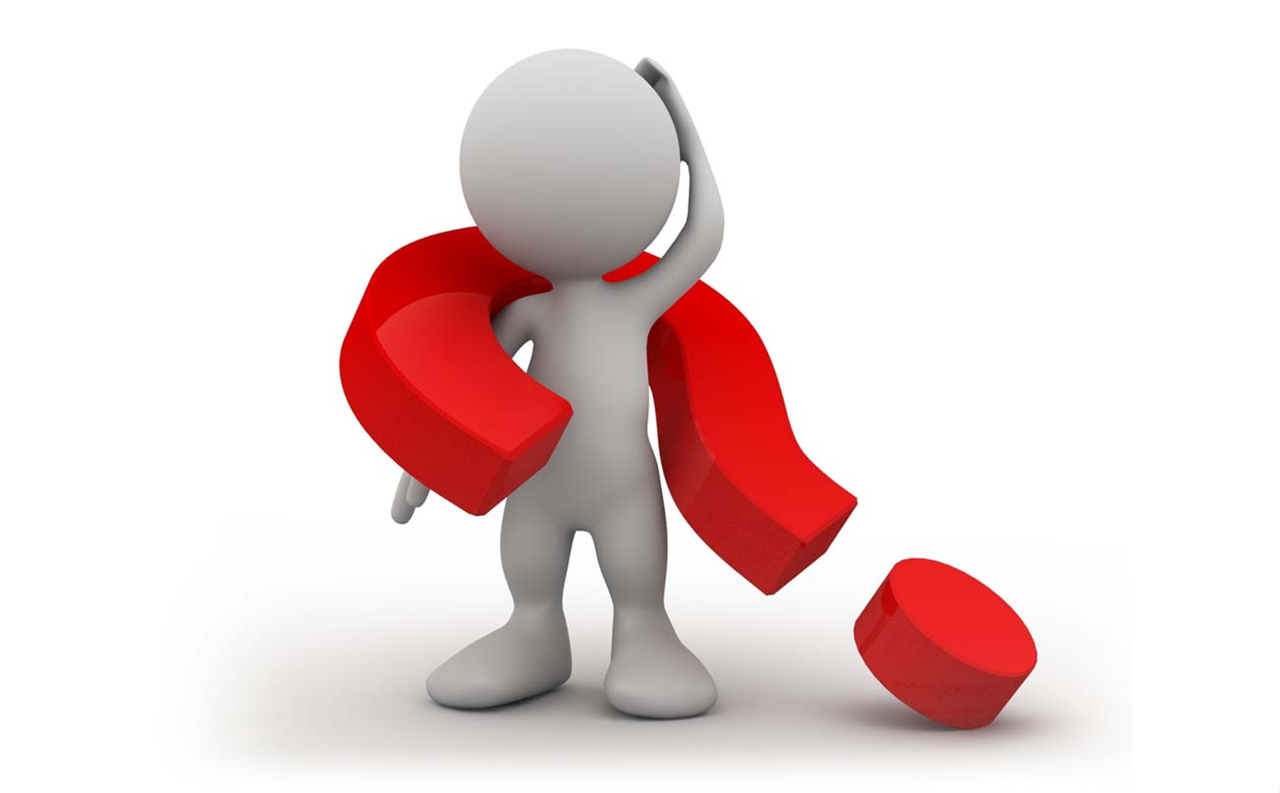 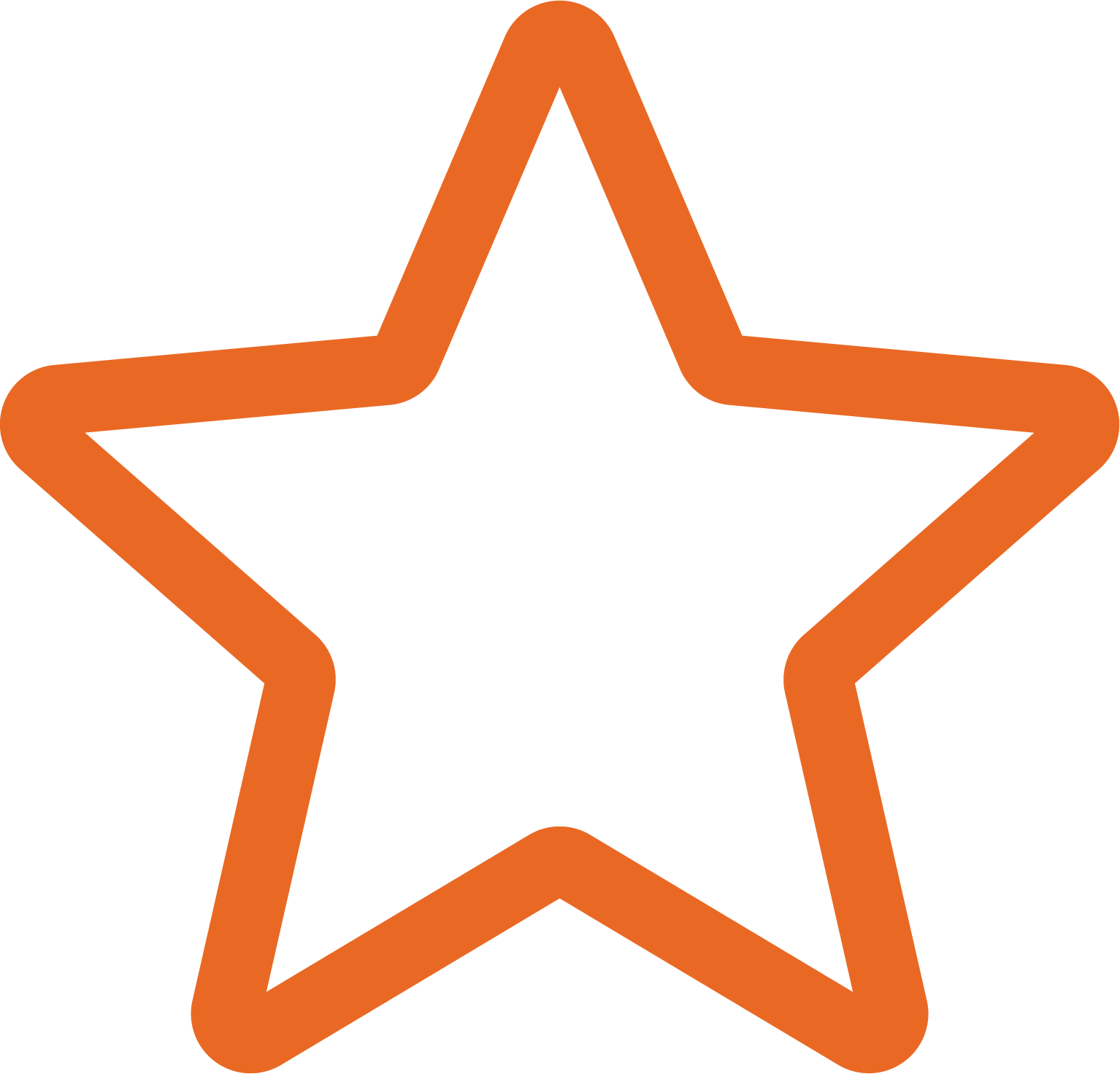 Английсский, немецкий, русский языки – языки одной СЕМЬИ !
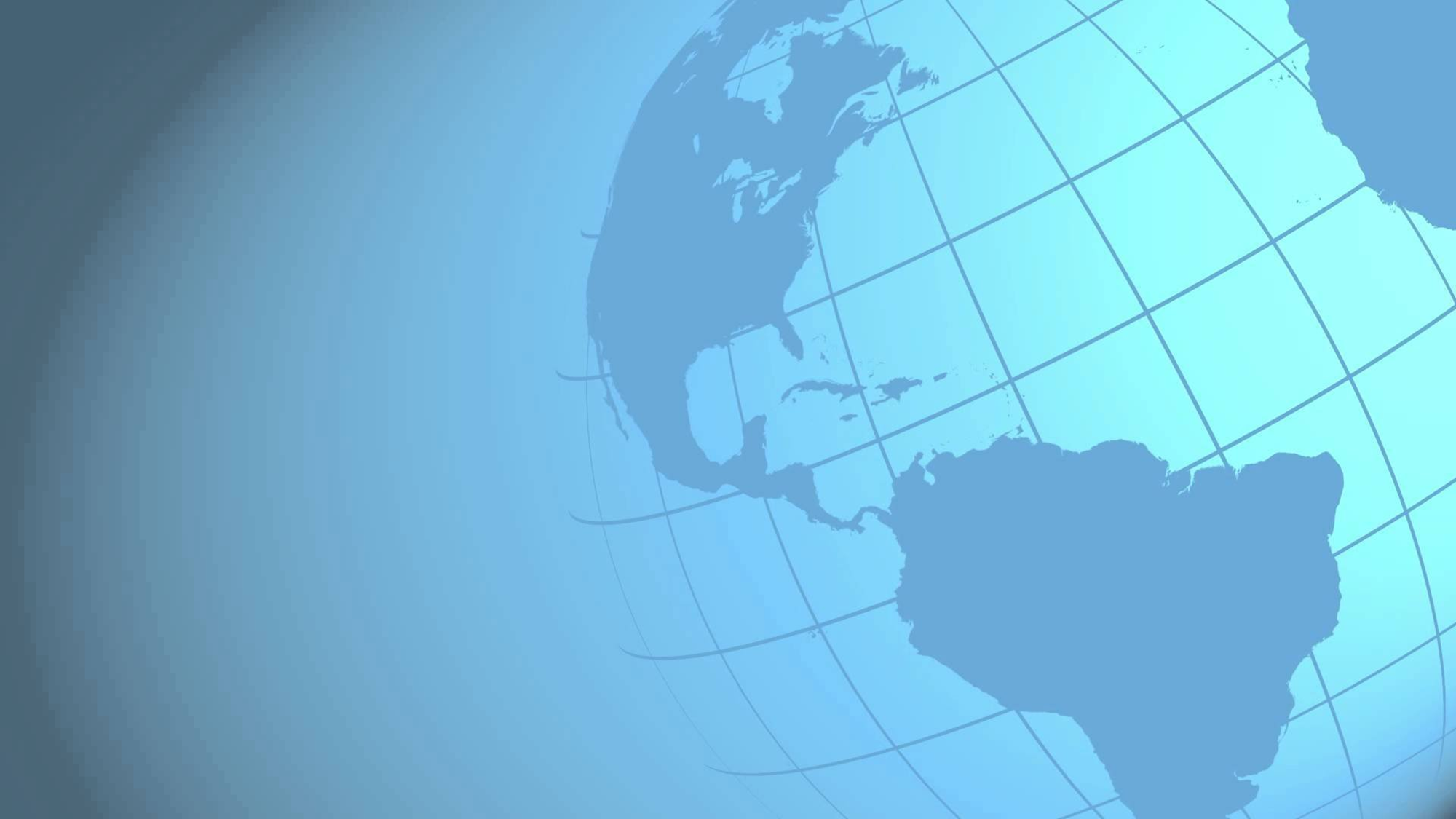 Родной язык + Первый иностранный язык + Второй иностранный язык =  ЯЗЫКОВАЯ ТРИГЛОССИЯ
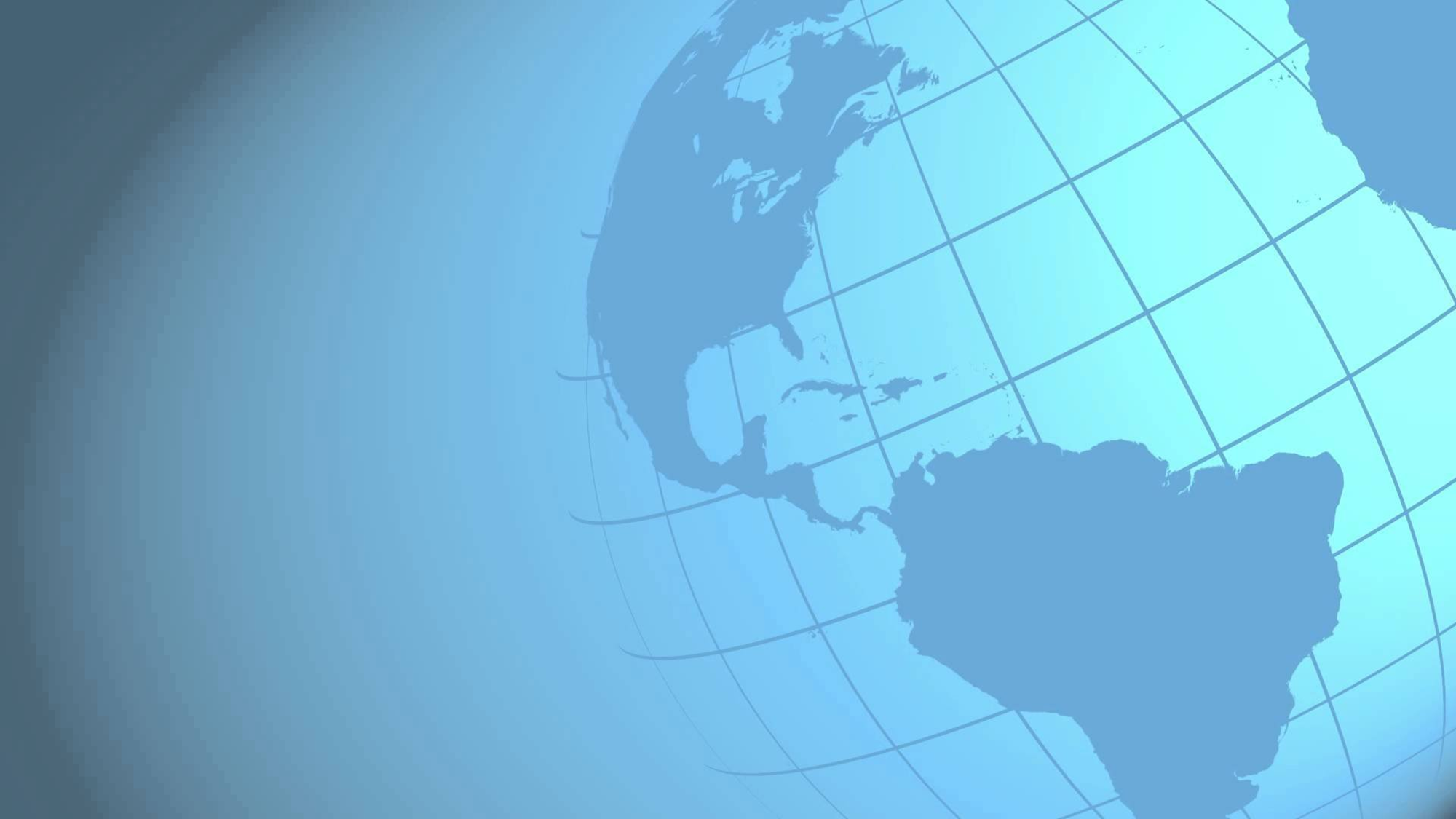 Wie der Vater, so der Sohn.

Kleine Kinder, kleine Sorgen, groẞe Kinder, groẞe Sorgen.

Der Österreicher möchte seinen Töchtern schöne Kleider kaufen.

Die Damen in Baden-Baden reisen oft. Reisen Baden-Badens Herrn mit?
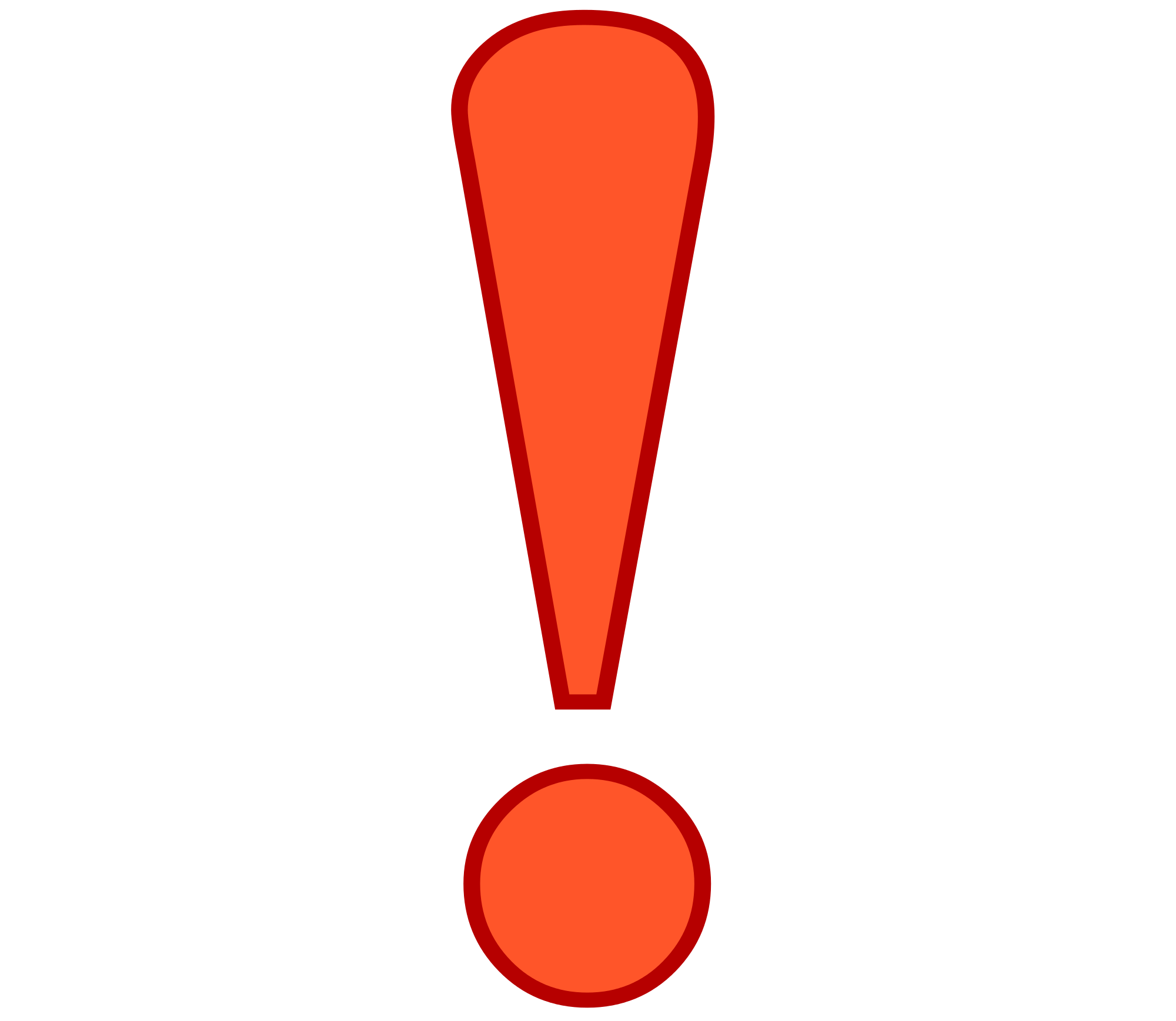 richtig = right
falsch = false
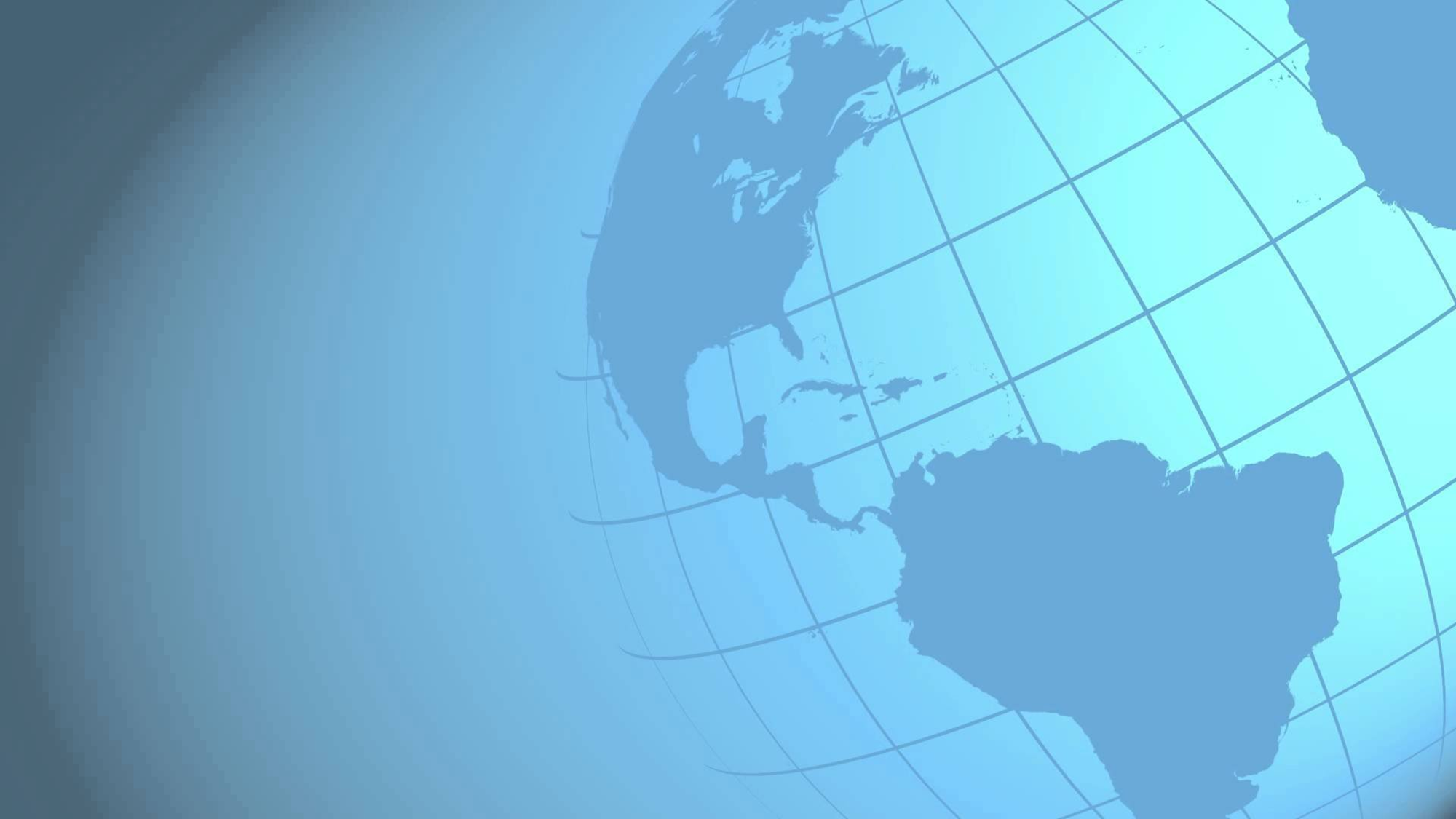 Familie - Family
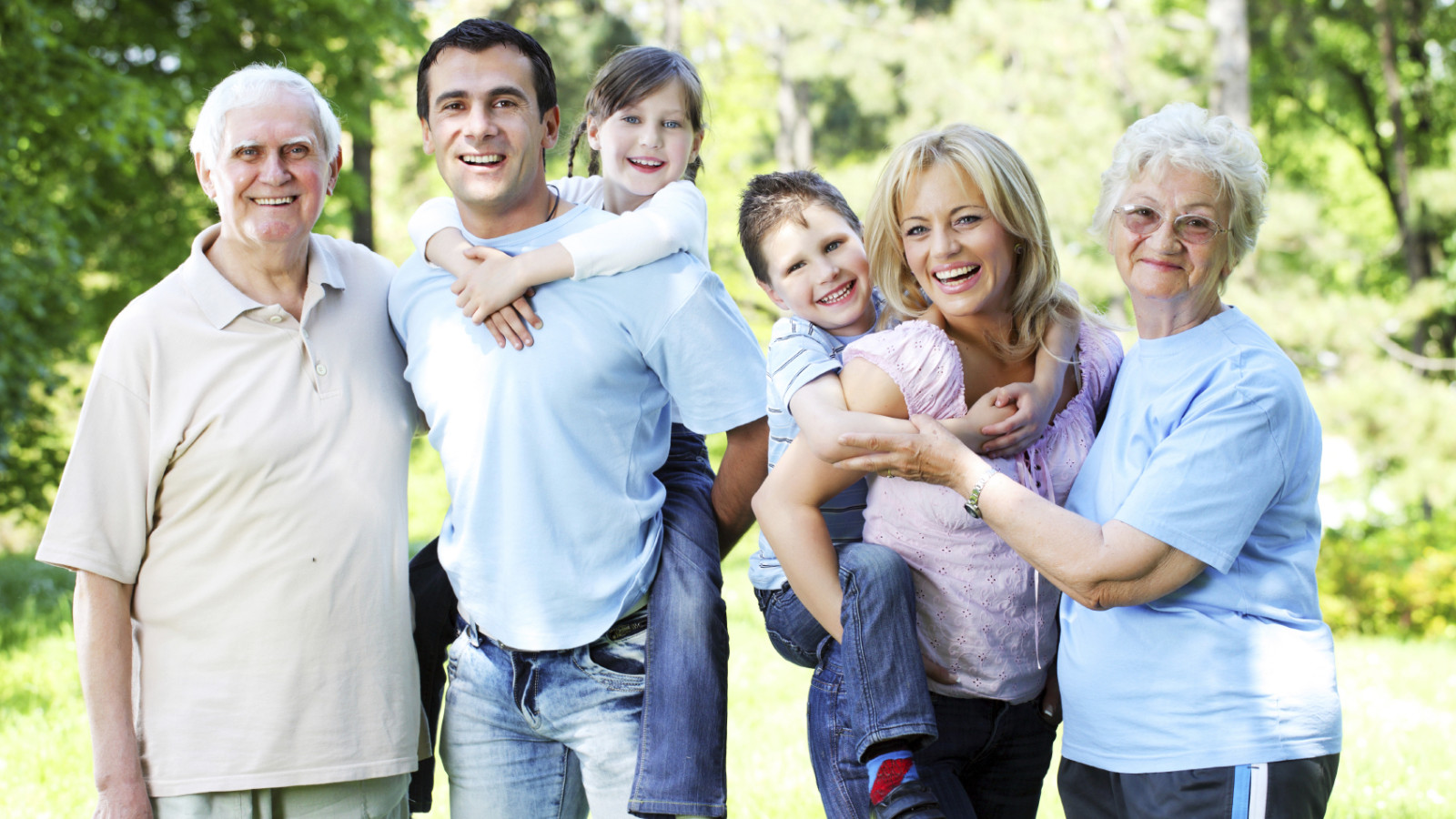 Übung 1.
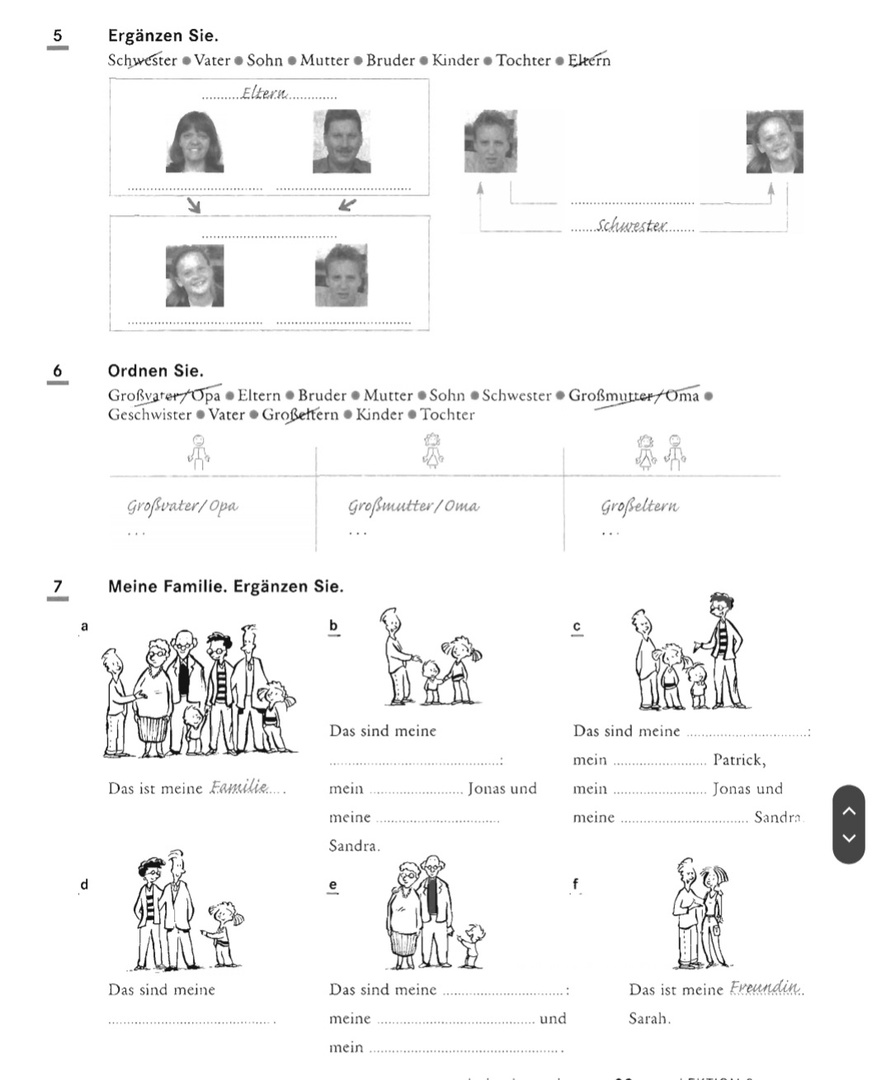 Übung 2.
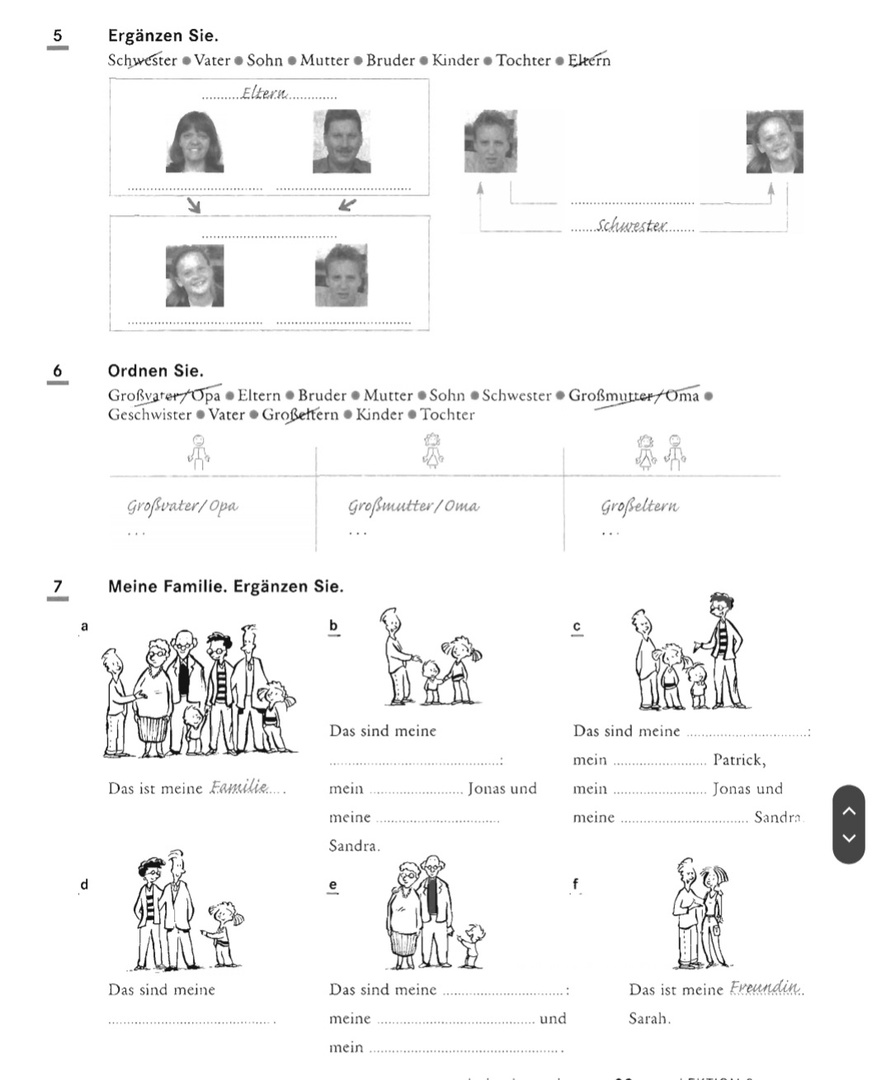 Übung 3.
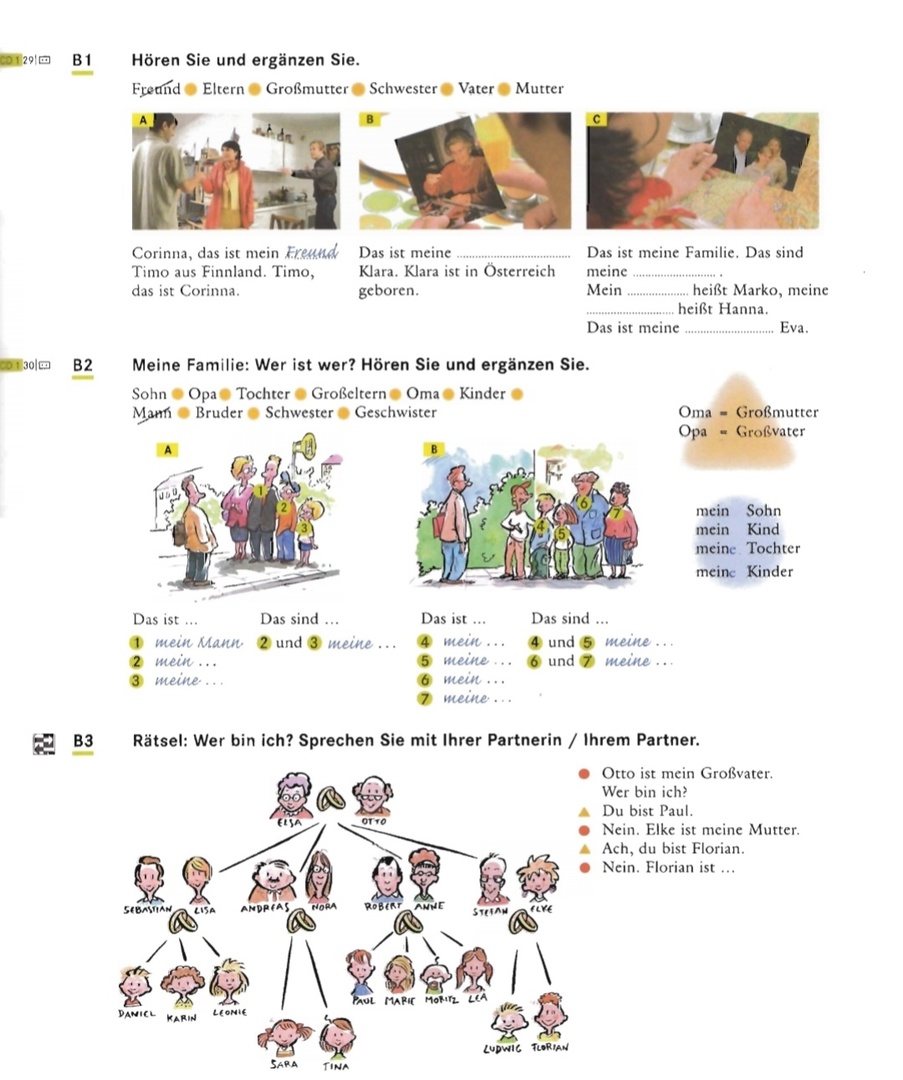 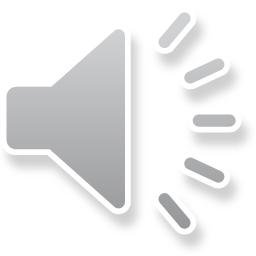 Übung 4.
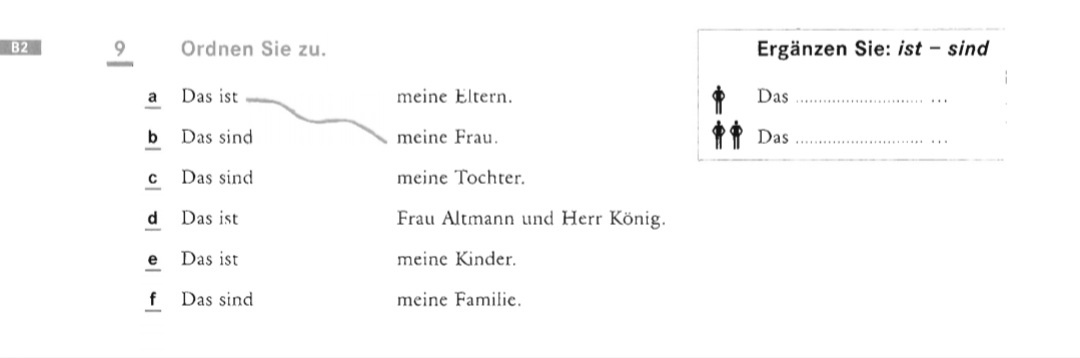 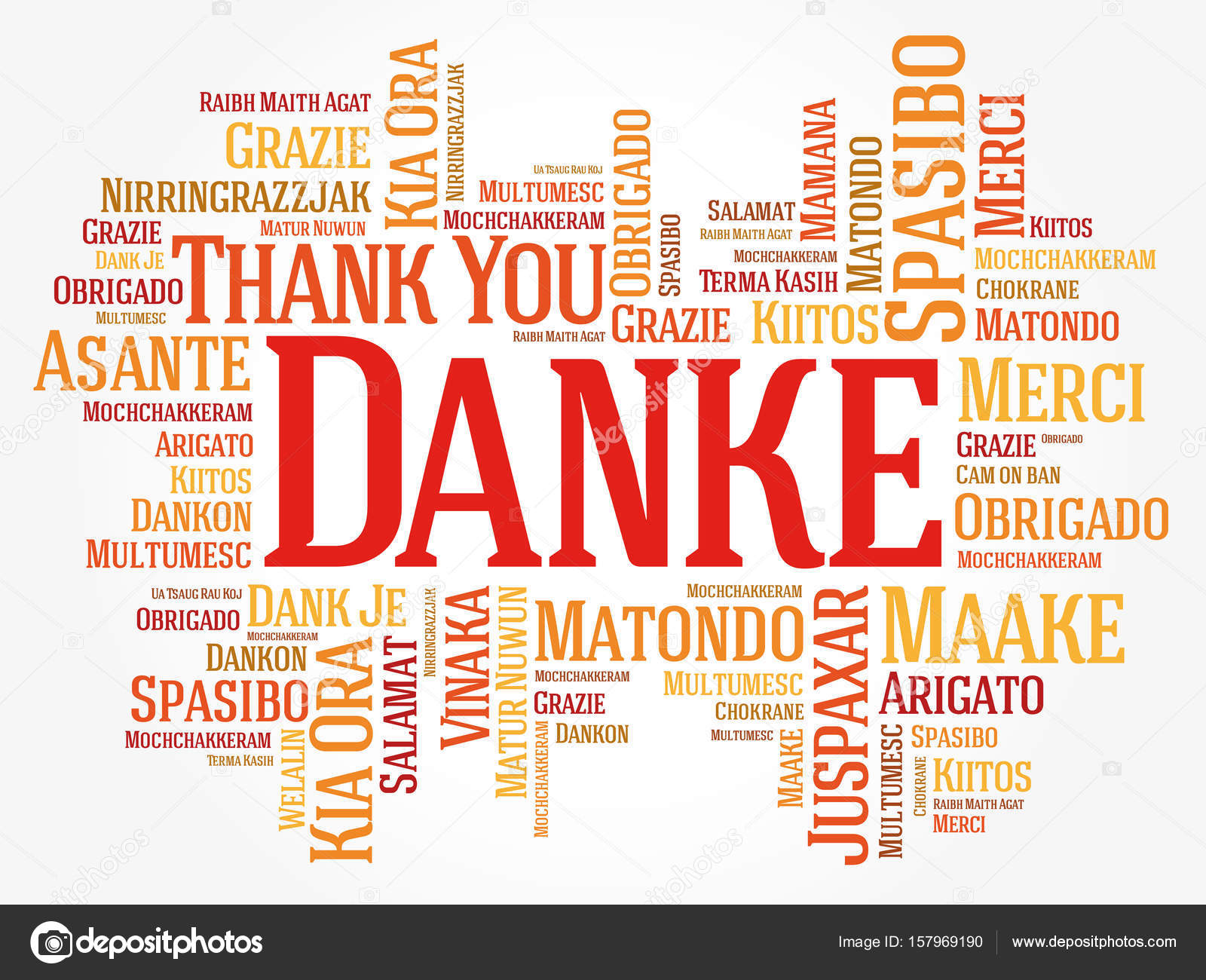 Спасибо за внимание!